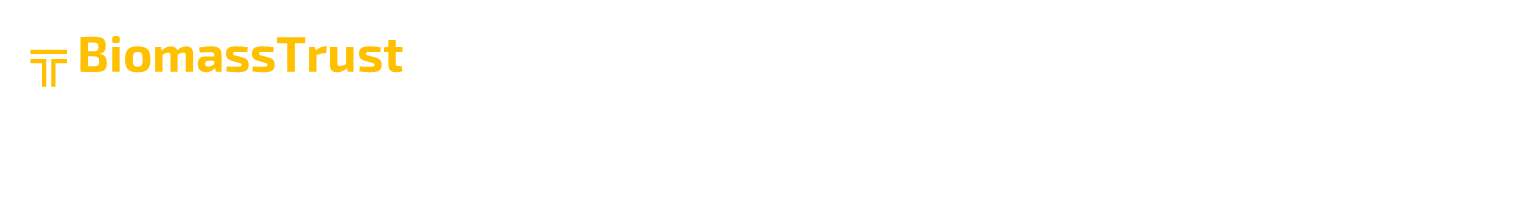 Unlock 
Advanced Non-intermittent Renewable Energy
Cambridge, MA. 2021
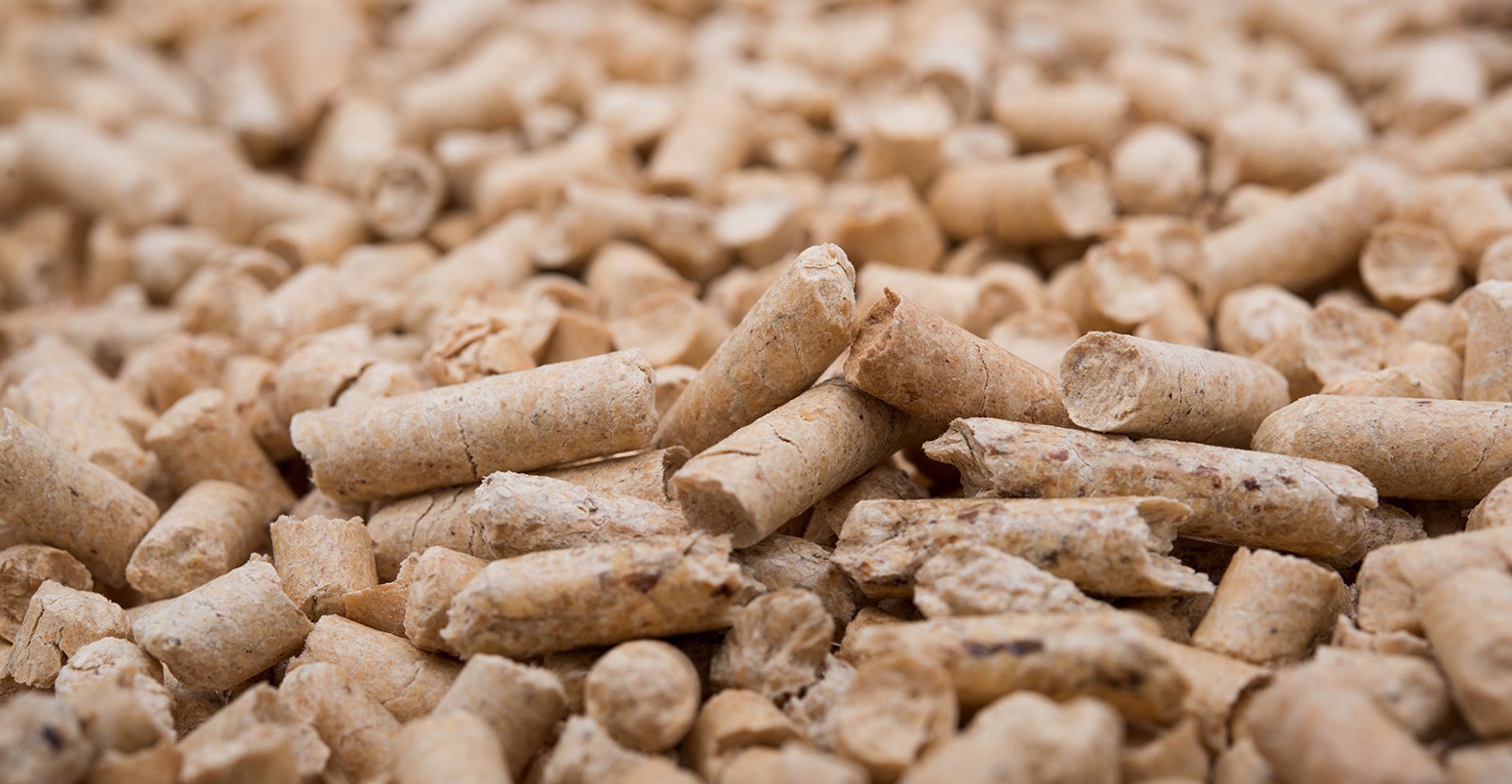 WHY ARE WOOD PELLETS SO IMPORTANT WORLDWIDE?
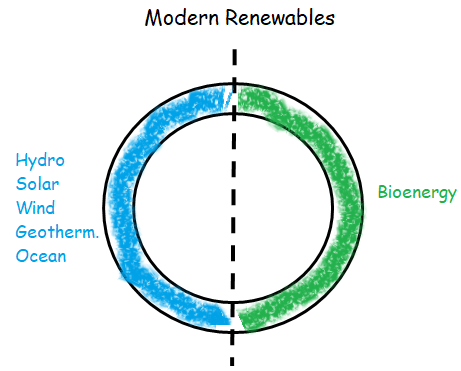 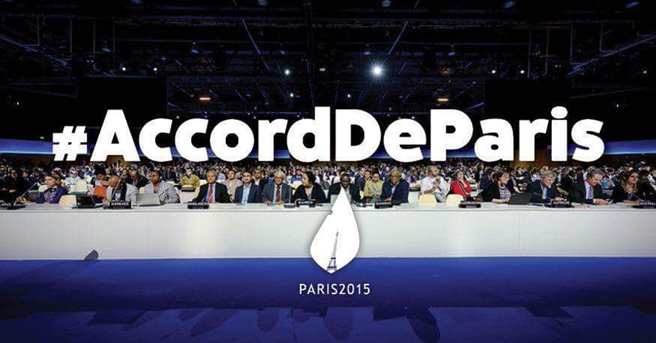 DECARBONIZATION
Modern sustainable bioenergy provides 50% of total renewable energy production and consumption in the world; more than 60% comes from wood pellets biofuel for heating or electricity.
SWITCHING-OFF FOSSIL FUELS
-Coal Power Plants around the world; 
and/or
-Gas and Oil boilers, furnaces.
UN-REN21, (2019)
.
[Speaker Notes: Tirar]
IPCC – Wood Pellets Controvertial Issue Temperade & Boreal Forests
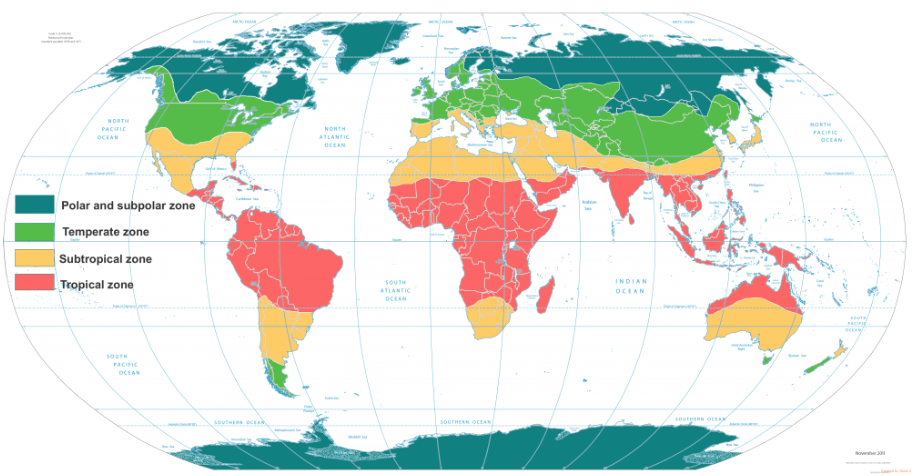 Current Region of vast wood pellets production

Slower stock carbon cycle of woody production
15 - 30 years, reaching up to 100 years to achieve maturity

*In a few years ago generates controversial discussions that 
indicate the temperate and boreal forest could store more carbon instead transformed into wood pellet
Climate Zones World Map - Rick Hansen Man In Motion Tour Map.
MAI in Planted Forest by climate zone Boreal, Temperade and Tropical Forest
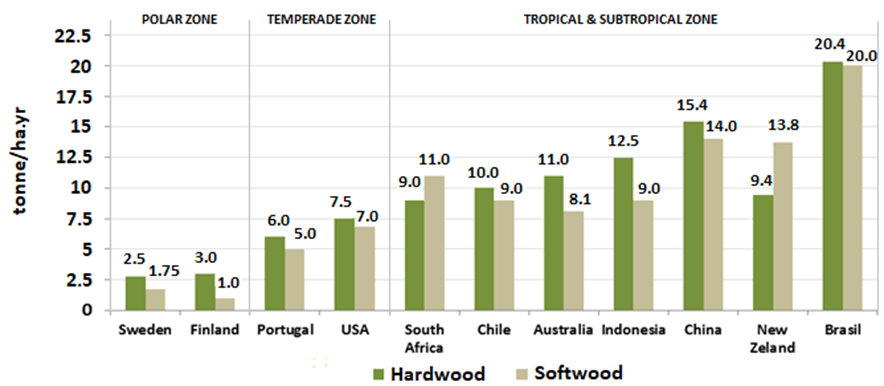 Eucalyptus forest has the largest CO2 absorption in a short time frame.
Sustainable Eucalyptus Tropical Forest  in Brazil produce more biomass than any other country worldwide 
Stock carbon 3x and 6x faster than temperate and polar zone.
Eucalyptus                   Pine
FAO, (2001); Abraf, (2013)
.
Brazilian eucalyptus forest growth stabilization.
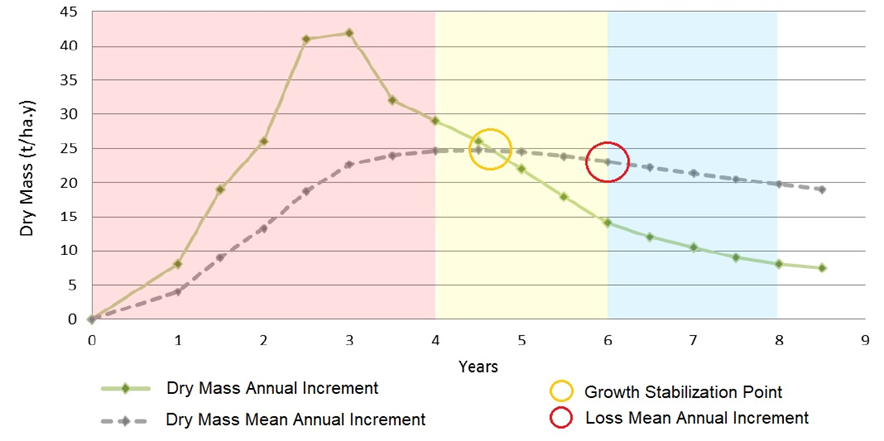 TROPICAL 
Brazilian Eucalyptus.
(forest maturity) In 5–6th-year is the max. point of forest growth.

THAN 

TEMPERADE & BOREAL
Minimum.
(forest maturity) In 30–year.
Sartorio, (2014); FAO, (2001)
.
Eucalyptus wood pellets. Advanced Carbon Neutrality
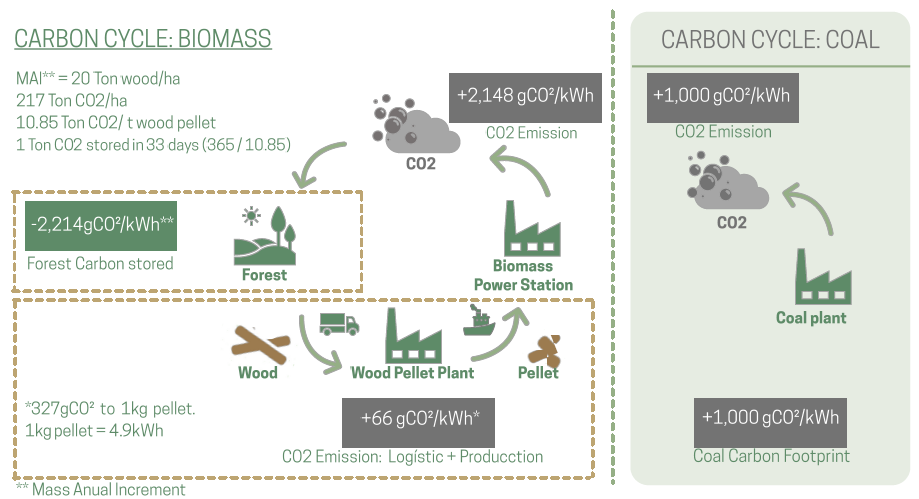 CAVALETT et al., 2018; IBÁ, (2016); FAO, (2001)
.
TROPICAL DISADVANTAGE
Rains with high sodium chloride (NaCl)

Historically wood pellets fuel generated from sustainable tropical eucalyptus forest are banned in many countries because burning them generates harzardous emissions.

Dioxins and Organochlorides Index - highest toxicity
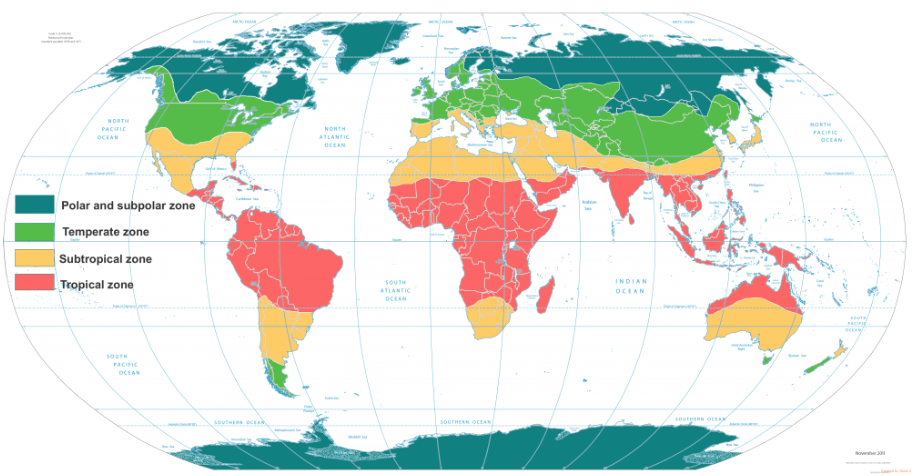 Climate Zones World Map - Rick Hansen Man In Motion Tour Map.
Healthy - Their toxicity levels can be lethal to humans - 1 μg/kg 
Economics - 	Generate corrosion in power plants/boilers.
Problem
Commercial Standard – (ENplus)
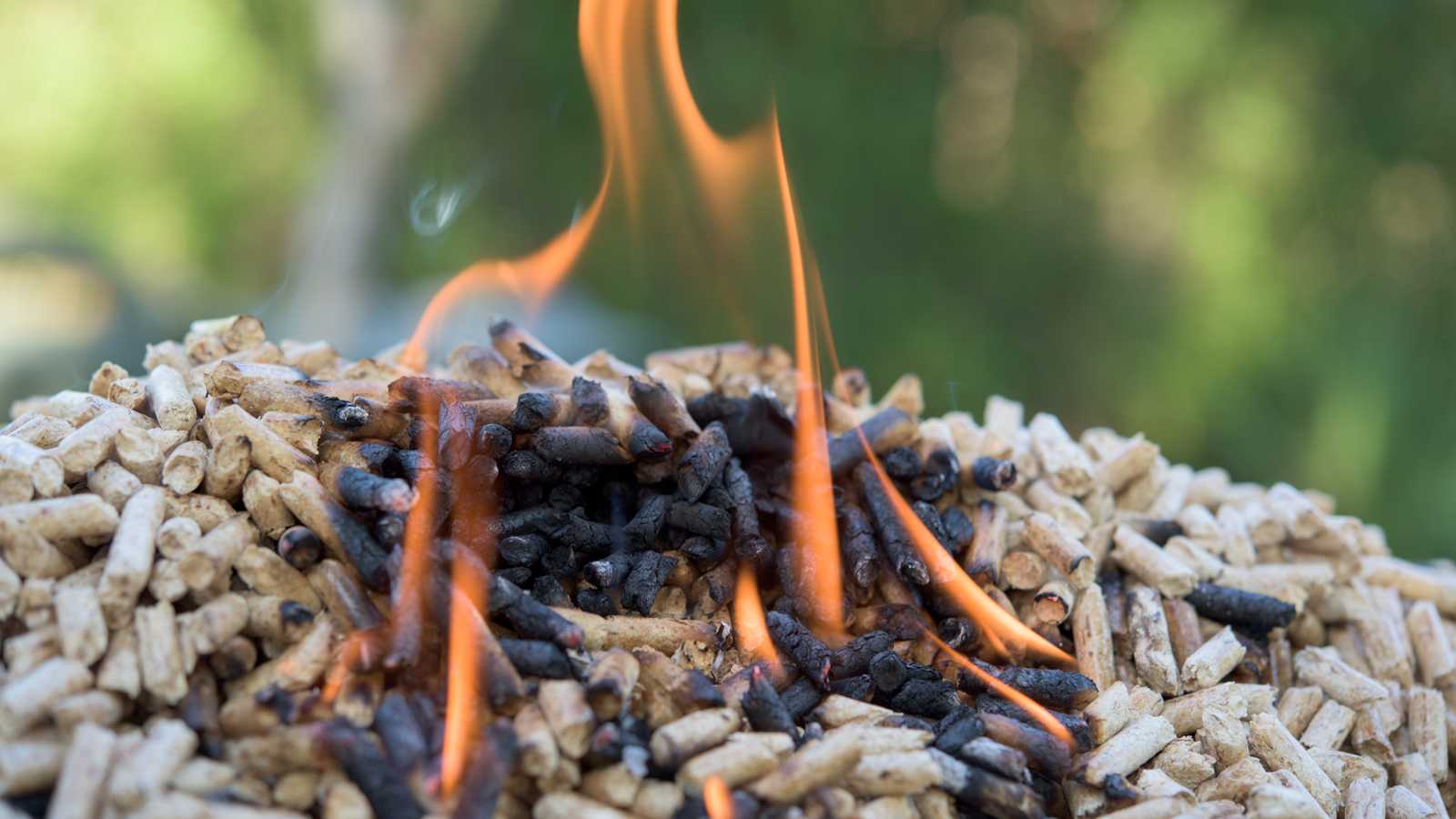 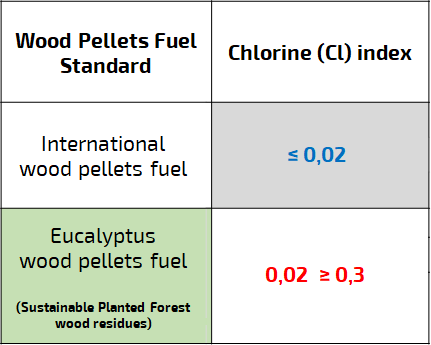 ENplus, 2020.
IP - TECHNOLOGICAL SOLUTION
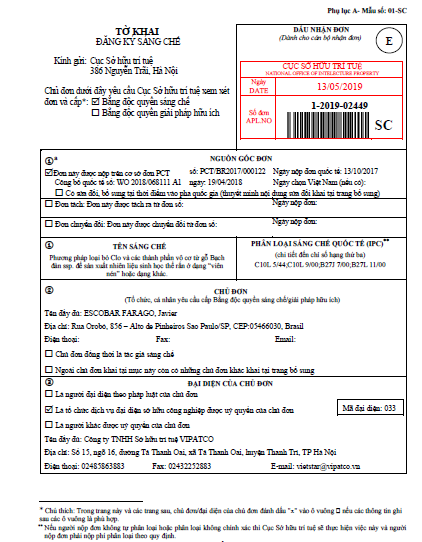 PATENT
Method For Removing Chlorine And Inorganic Components From Eucalyptus ssp. Wood For Producing Biofuel, in the Form Of “Pellets” or Some Other Form.
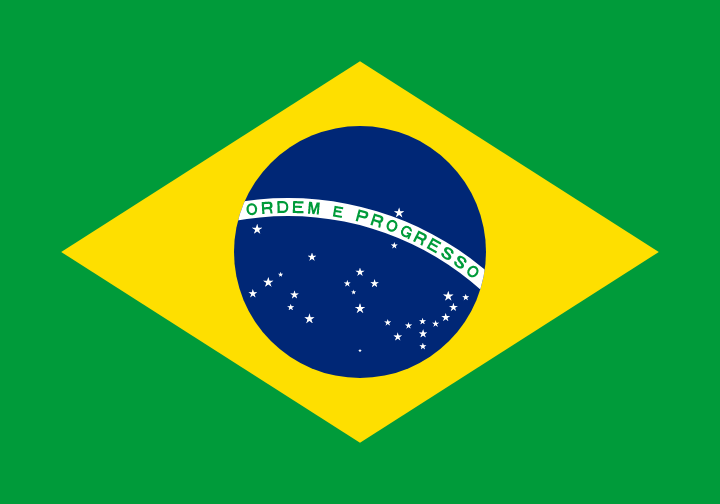 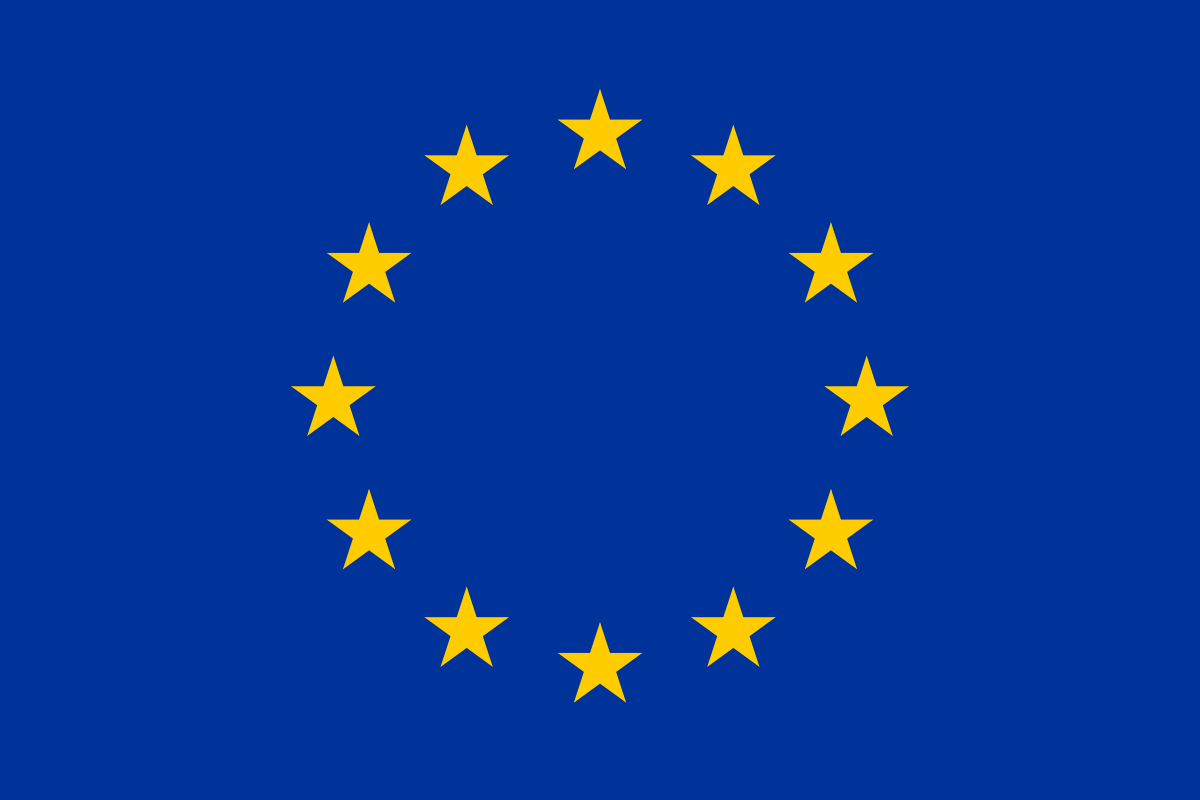 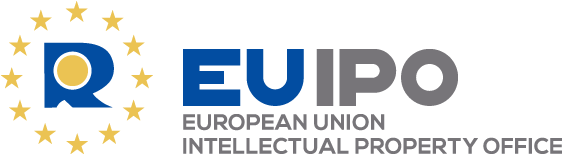 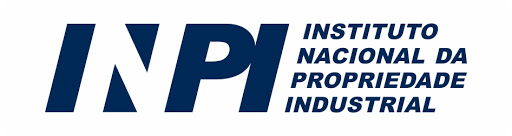 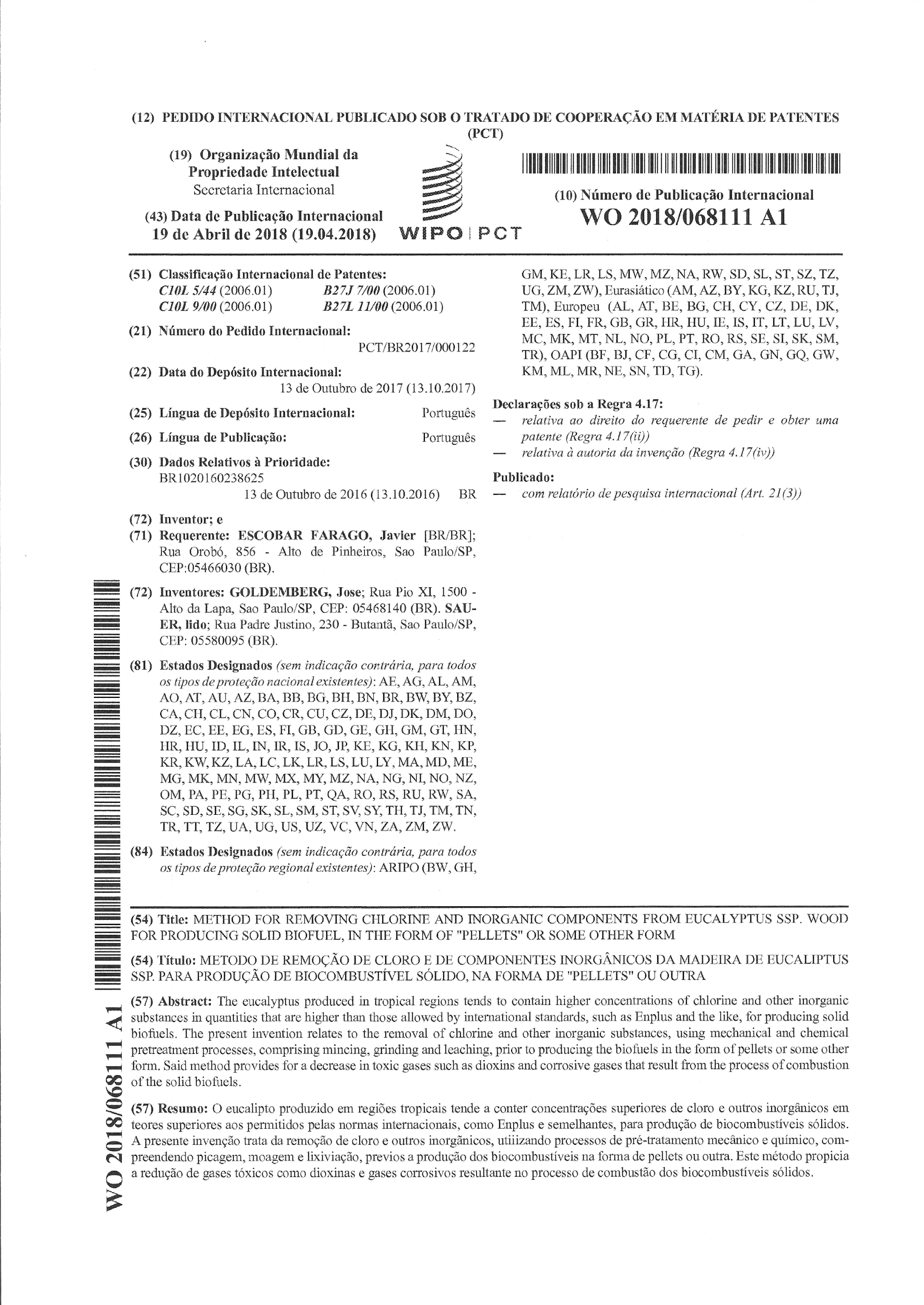 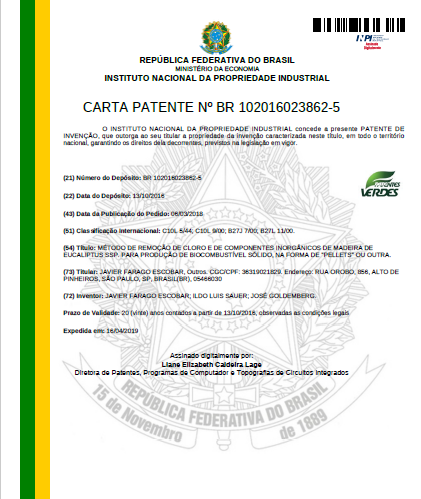 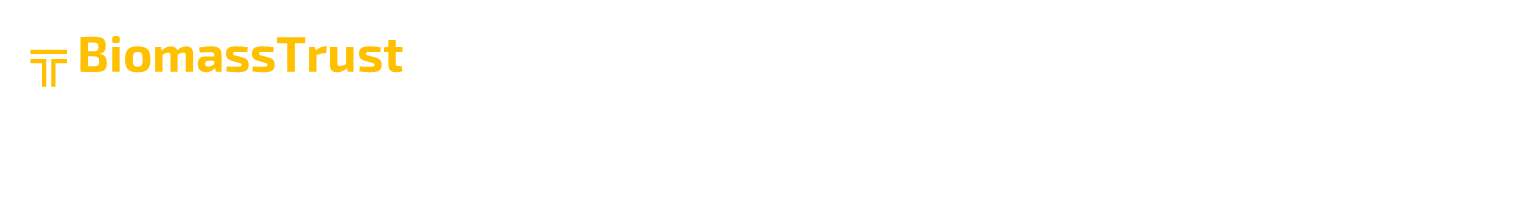 MVPIndustrial & Commercial Validation
“First & Unique certified sustainable eucalyptus wood 
pellet fuel in the world – “Standard Validation”
Sold 300 containers in late 2019 to European Union (Italy).
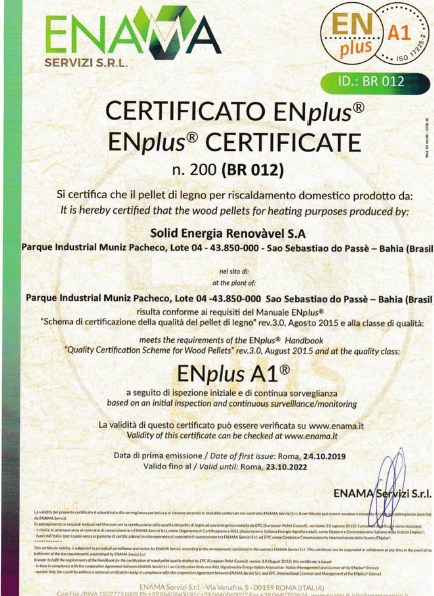 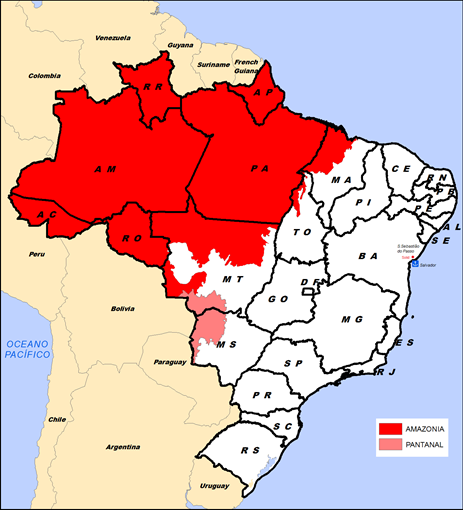 Amazon rainforest
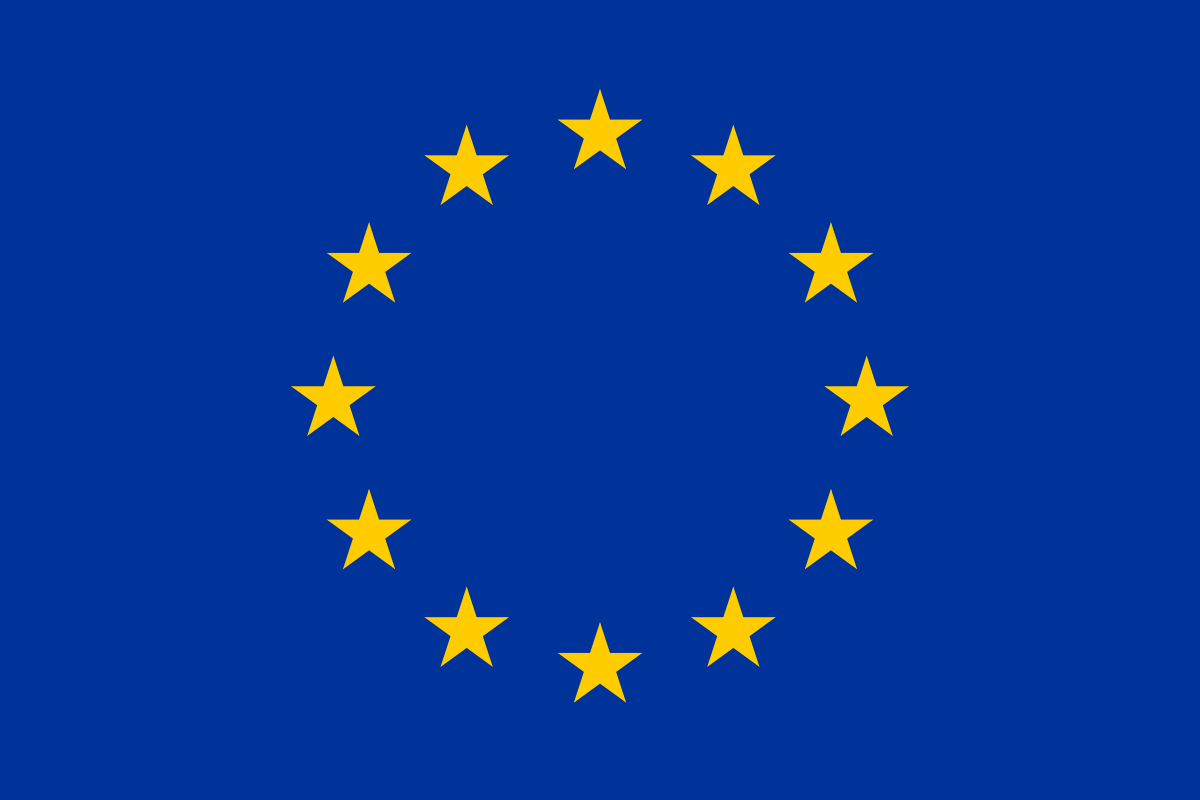 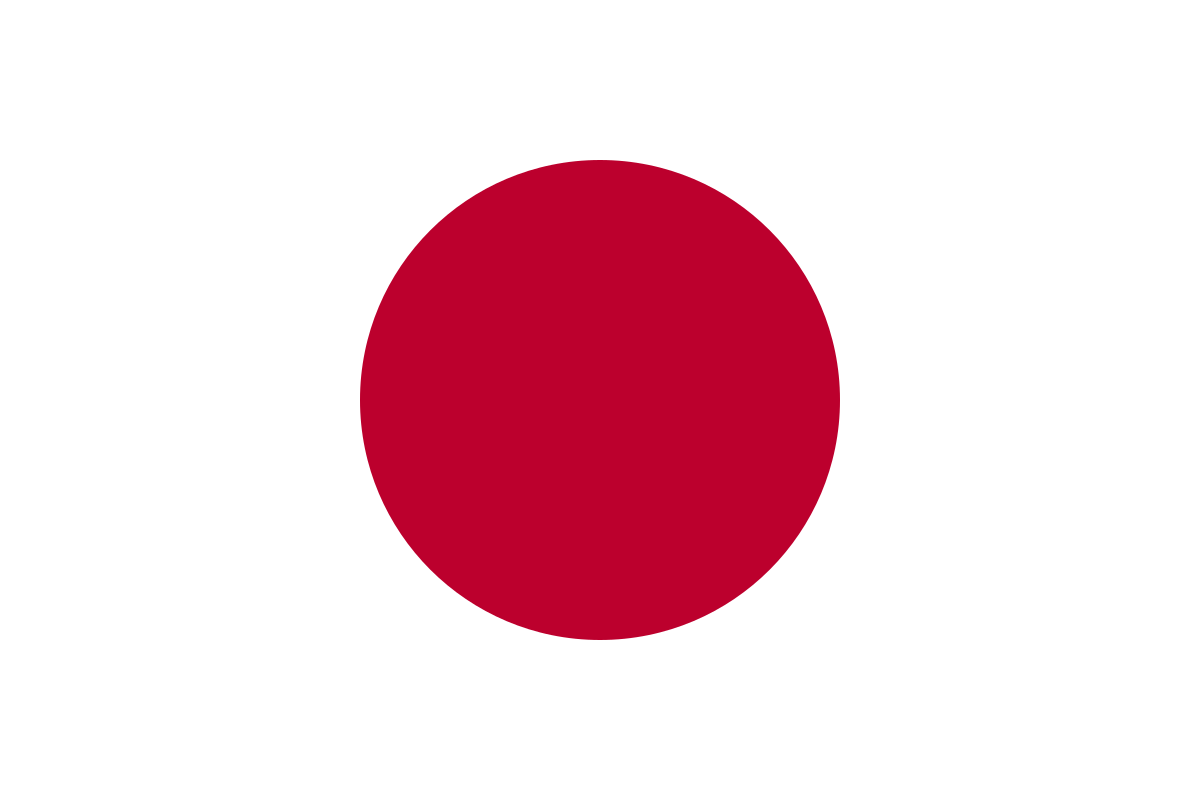 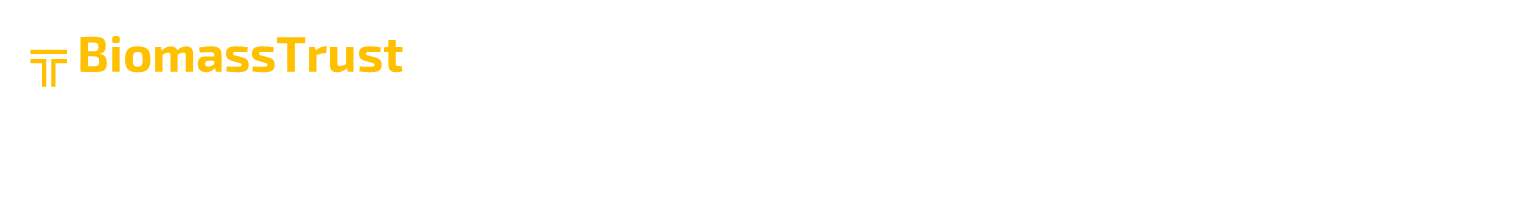 Feature story at Harvard SEAS:
Concept of BiomassTrust’s patent presented by our founder at TEDx:
Our origins after receiving “USP Outstanding Doctoral Thesis Award”:
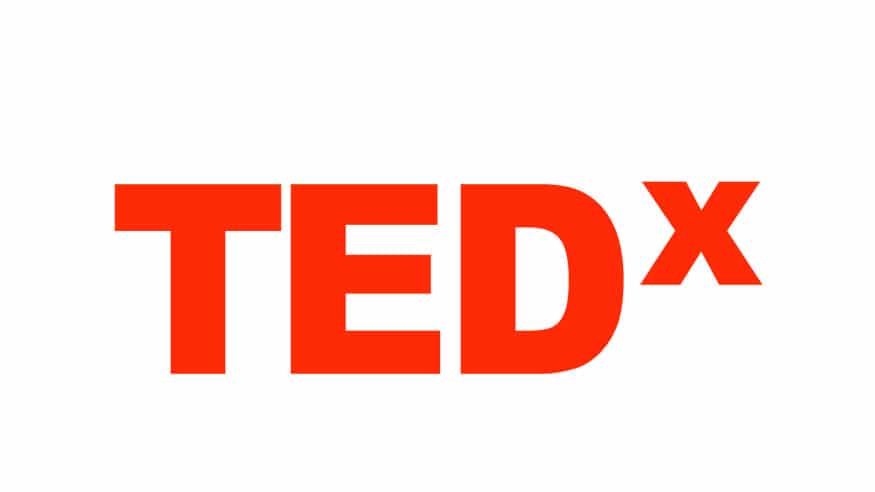 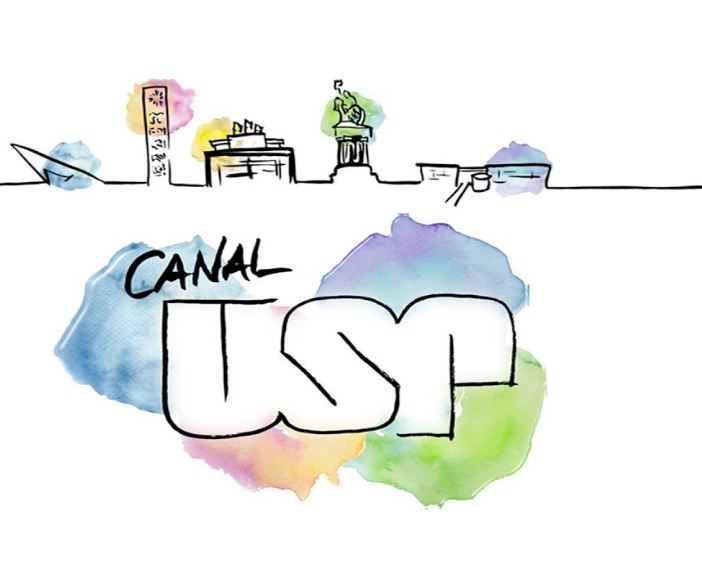 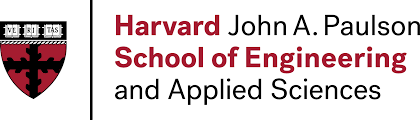 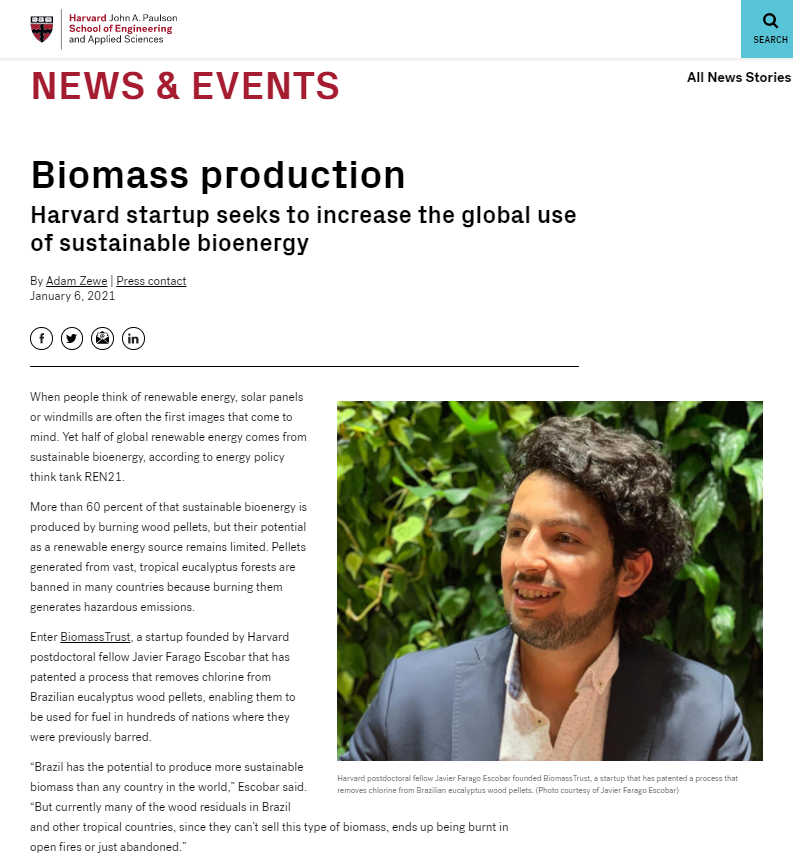 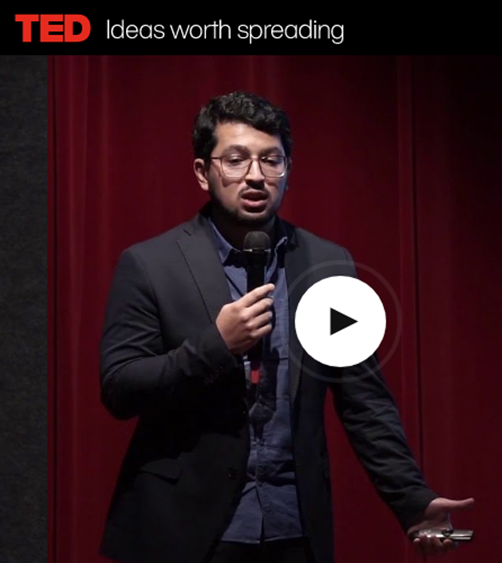 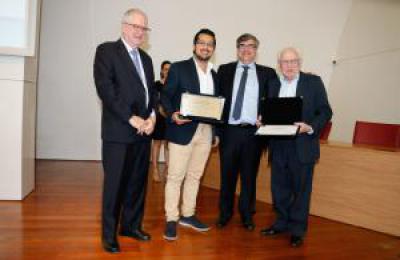 [Speaker Notes: Tirar]
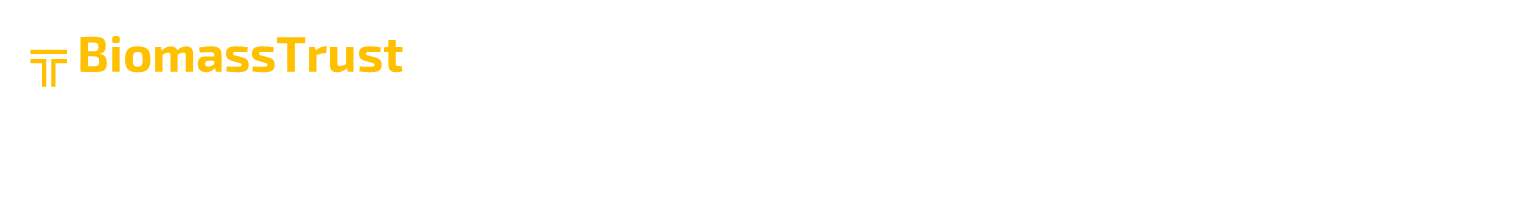 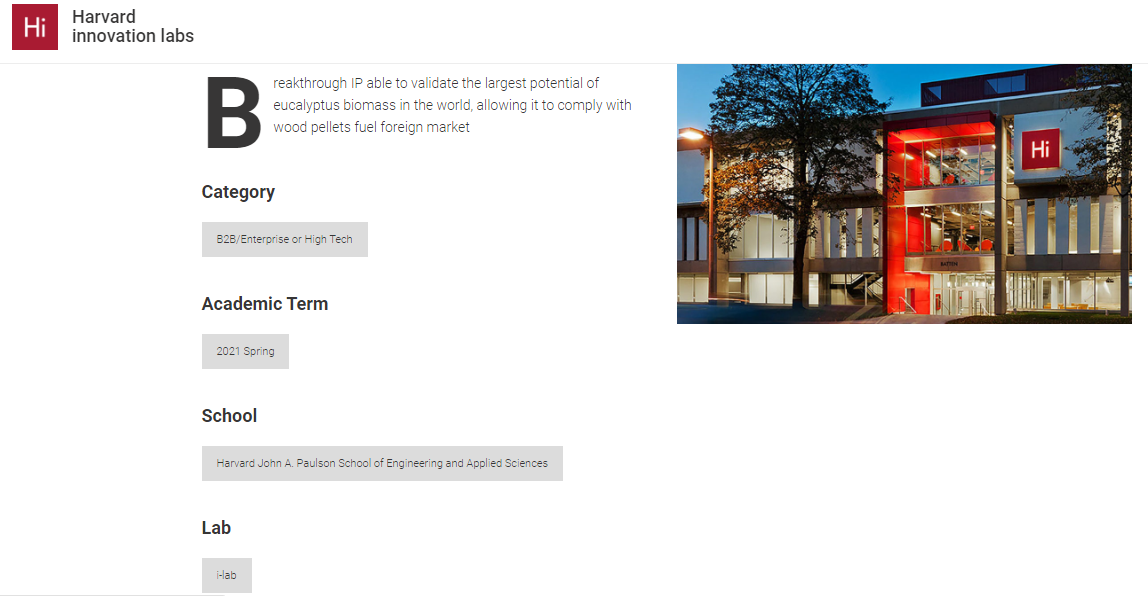 Incubated at Harvard Innovation Lab, Spring 2020 - to date
https://innovationlabs.harvard.edu/current-team/biomasstrust/
[Speaker Notes: Tirar]
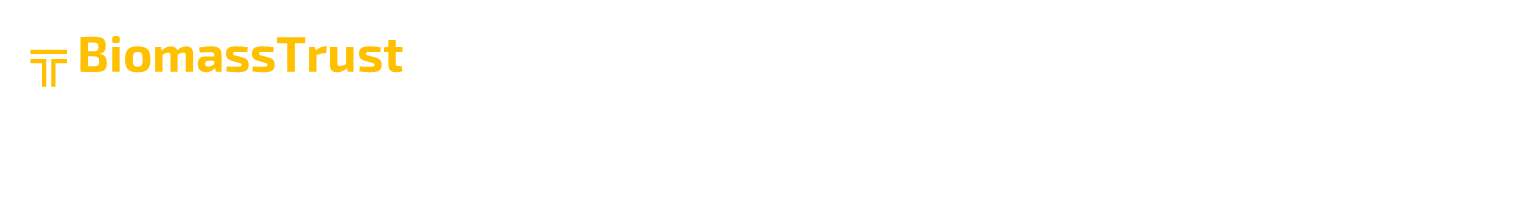 Solution
A new patented technology by BiomassTrust that removes chlorine from eucalyptus wood pellets fuel, enabling them to be used for fuel in hundreds of nations where they were previously barred. The new process will:
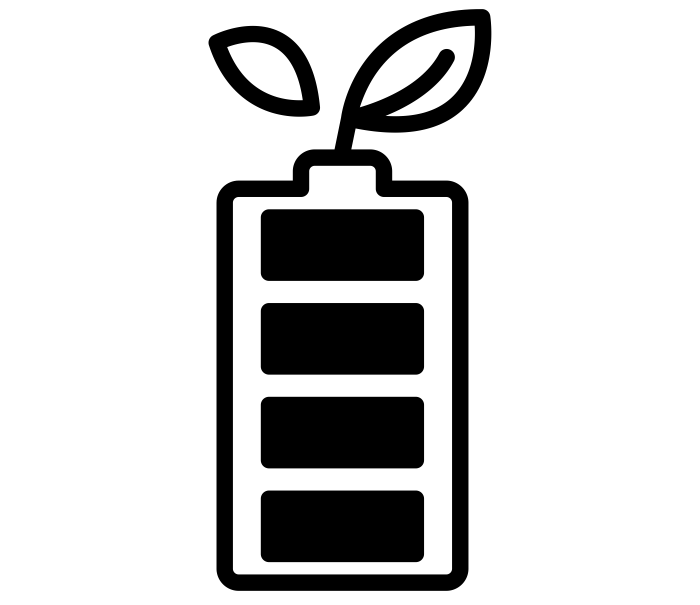 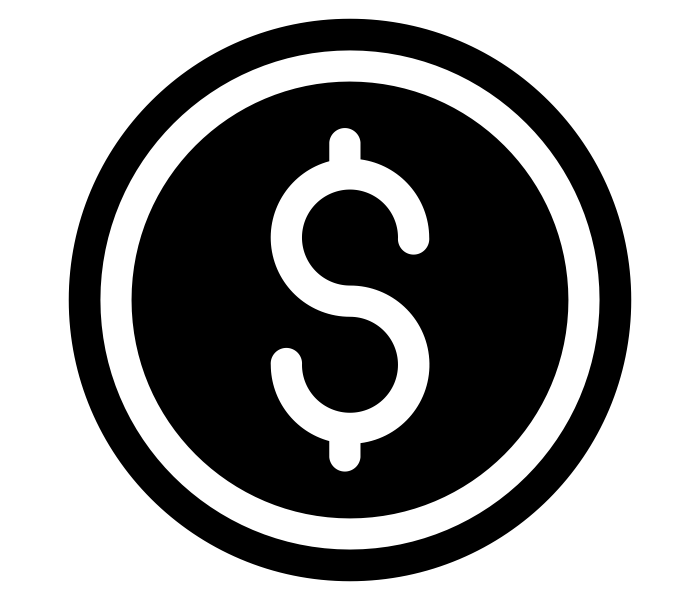 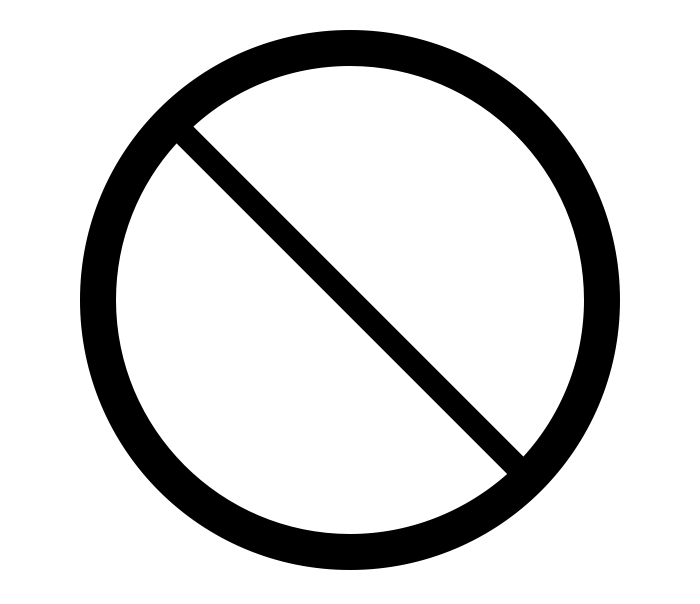 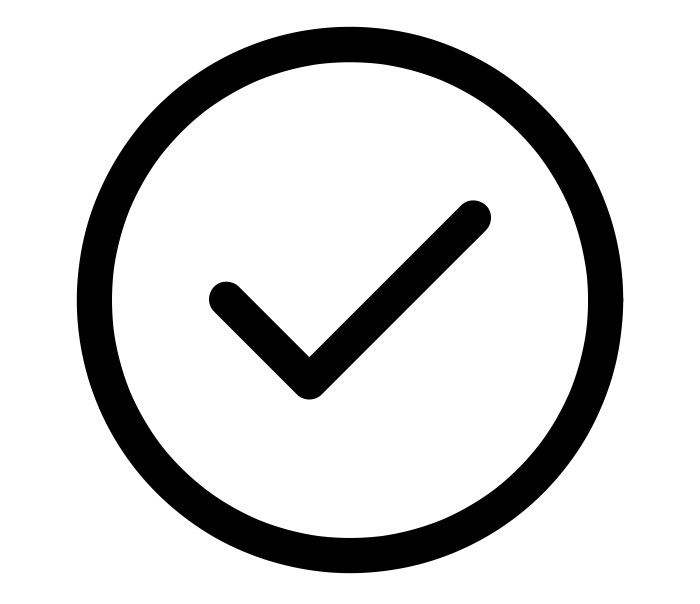 Open sustainable tropical biomass to export markets across the world
Unleash a supply of wood pellet at a fraction of the cost
Unlock Non-intermittent renewable energy, accelerate CO2 absorption
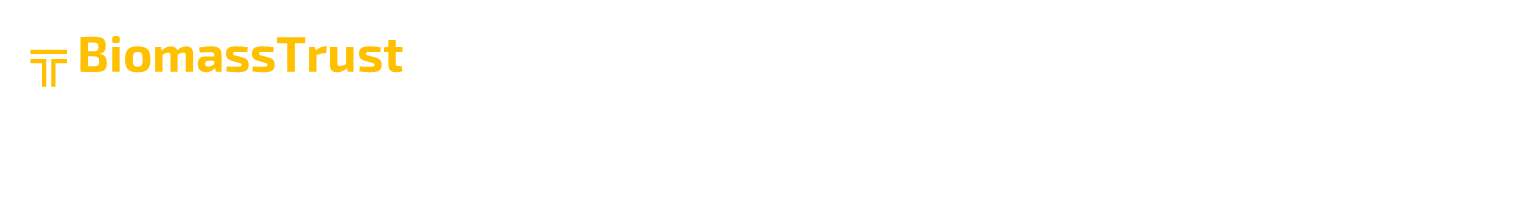 BIOMASS ASSESSMENT
* sawdust, thinning and firewood in Brazil
32-37 USD/tonne*
5 - 11 USD/tonne*
Cl
Cl
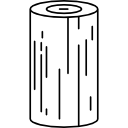 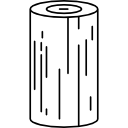 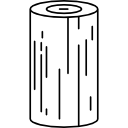 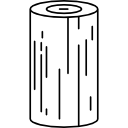 Pinus ssp. and other softwood
Eucalyptus ssp.
Image: Freepik
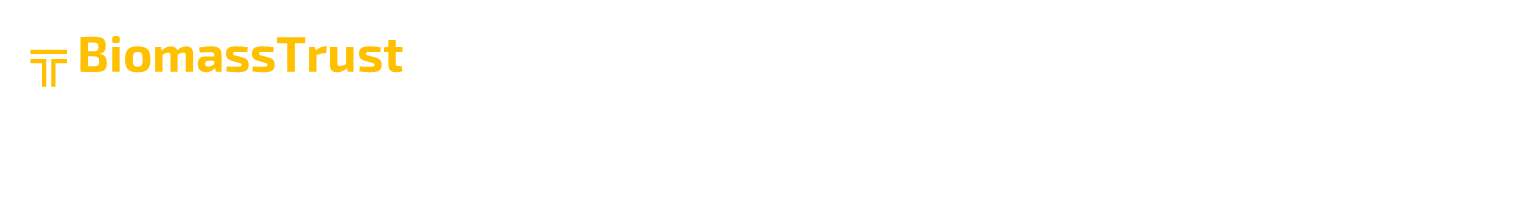 INNOVATION
* sawdust, thinning forest and firewood in Brazil
** Innovation process - final product  (OPEX+CAPEX+Capital Recovery Factor)
5 - 11 USD/tonne*
32-37 USD/tonne*
1 ‎USD/tonne**
Cl
Cl
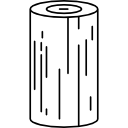 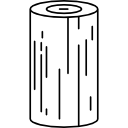 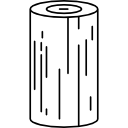 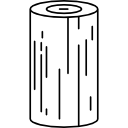 Pinus ssp. and other softwood
Eucalyptus ssp.
Image: Freepik
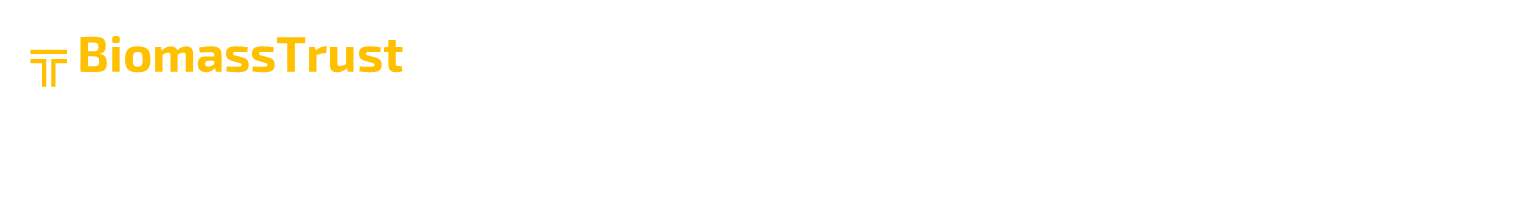 Business Model
We produce wood pellets at a fraction of the cost for the wood raw material vs competitors
Economics of Current Competitors1
Our Economics
% Other Costs (eg. production, shipping)
GROSS
MARGIN
Raw Material Cost (per ton)
% Cost of Raw Material
% Other Costs (eg. production, shipping)
GROSS
MARGIN
Raw Material Cost (per ton)
% Cost of Raw Material
c. $35
40%
60%
13%
c. $12
c. 10%
60%
30%
1 https://www.envivabiomass.com/wp-content/uploads/EVA-Investor-Presentation_Nov-2020.pdf
BiomassTrust Financial Analysis
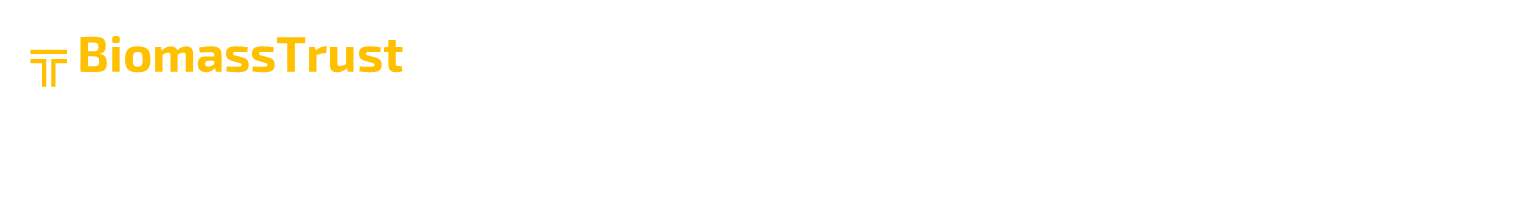 Market Size
GLOBAL WOOD PELLET CONSUMPTION1
TOTAL ADDRESSABLE MARKET
CAGR 5y
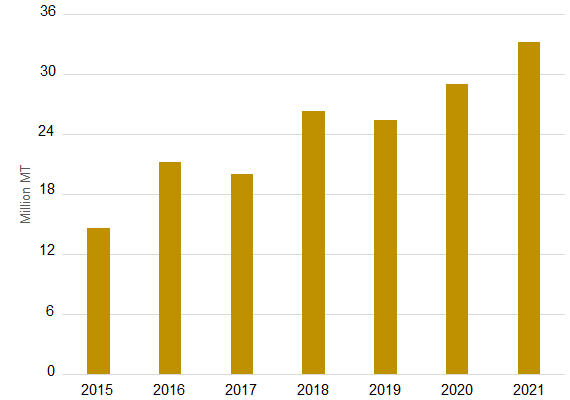 30 + 30
c. 9%
30 Mton is the current demand for wood pellets for the European Union

30 Mton is the expected new demand for Asia in the next 20 years due to agreements to comply with climate changes initiatives
Wood pellet fuel demand 2050 = 60 MT
Pricing per ton. = $200
Estimated TAM
$12.0 billion
Million MT
1 https://www.envivabiomass.com/wp-content/uploads/EVA-Investor-Presentation_Nov-2020.pdf
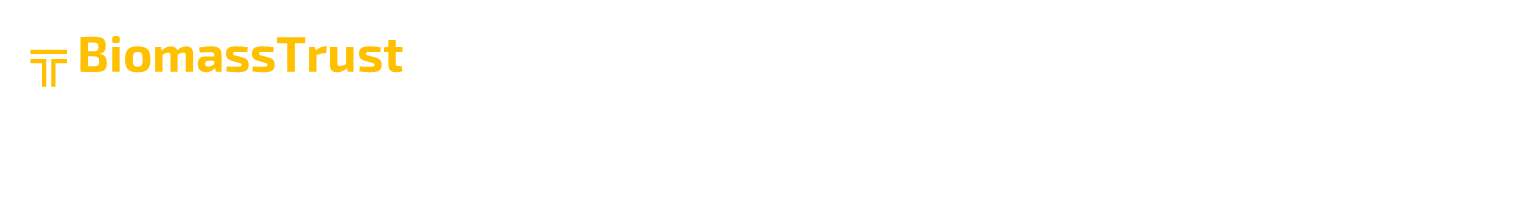 Market Adoption
Market is driven by global commitment to fight climate change1. Our goal is to continue to close partnerships within the most committed countries across the globe. The industry standard is to close long term contracts, c. 10 years, which generates stable margins.
POLICYMAKER COMMITMENT BY COUNTRY1
CONTRACTS / PARTNERSHIPS
Contracts are standardized in the industry
Long-term contracts (c. 10 years)
Fixed-price (with escalators), take-or-pay contracts
Fixed USD/ton denominated shipping contracts matched to length of off-contracts
1 https://www.envivabiomass.com/wp-content/uploads/EVA-Investor-Presentation_Nov-2020.pdf
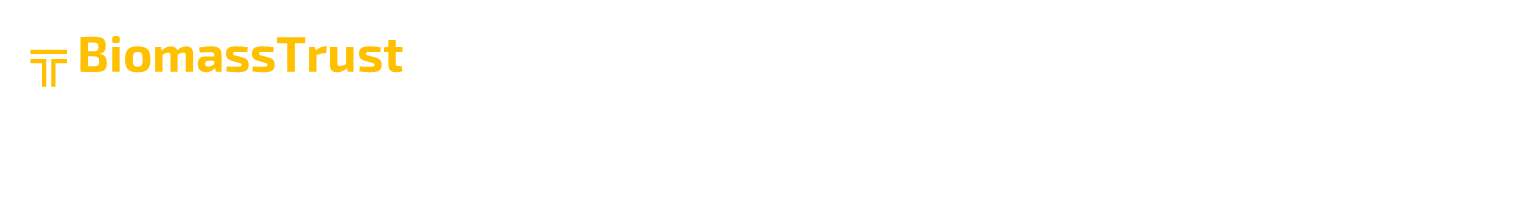 Competition
AFFORDABLE
╦ BiomassTrust
N/A
OTHER RENEWABLE
BIOMASS RENEWABLE
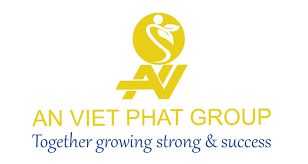 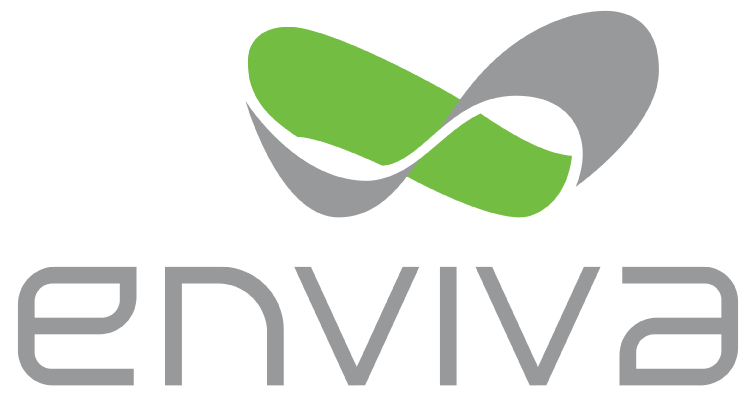 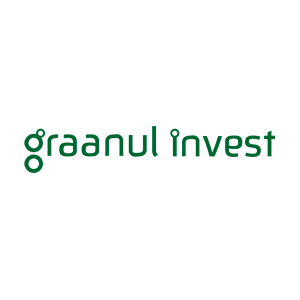 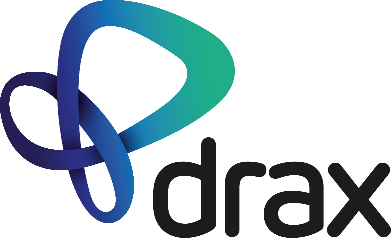 N/A
EXPENSIVE
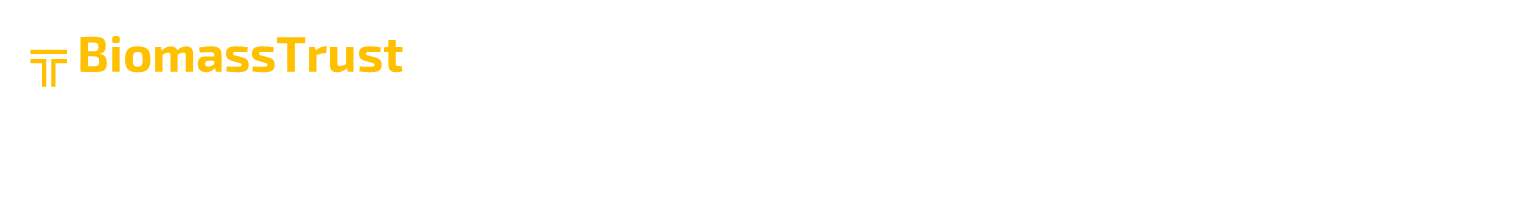 Payback
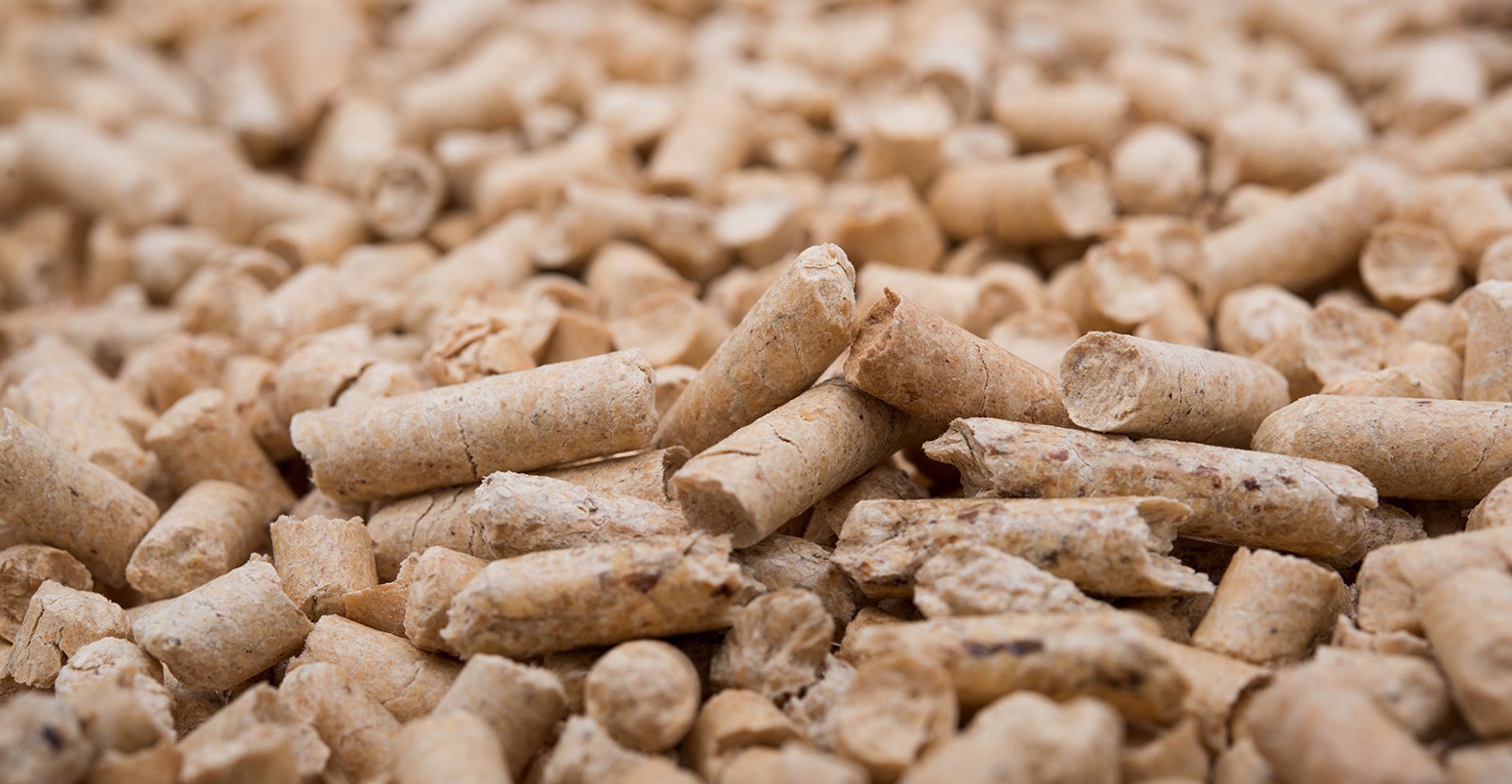 First eucalyptus pellets factory certified for export
Production 100.000 tonne/year
Revenue (yr): 
USD 20 Million
Investment: 
USD 18 Million
Cost (yr): 
USD 14 Million
Payback 
3 years of operation
Phase 1 - First Unit: Largest wood pellet factory in Brazil with an annual production capacity of 100,000 tons, exploiting the potential of sustainable eucalyptus by validated patent to produce certified wood pellets A1 (ENplus A1) to export (EU or Japan).  Contracts of 10 years (Take-or-pay), providing cash flow stability to the business and to investors
Phase 2 – Expansion: Implementation of three new plants, reaching 400,000 tons per year. There is existing current demand at these levels for long term contracts, and timetable for Phase 2 can be accelerated depending on access to capital and business strategy. At the end of this phase, BiomassTrust will have a sizeable asset base and we see 3 alternatives :
Maintain assets, harness hold to maturity contracted returns, and if desired expand the patent.
Initial Public Offering  IPO. With 400.000 tons per year, BiomassTrust’s will already have enough size to go to the public offer (precedents already exist and trade in attractive multiples)
Sale to strategic investors (wood pellet groups already in the market, some of them have been approaching us) or to financial investors (willing to continue to expand the company in Brazil or abroad)
Partner
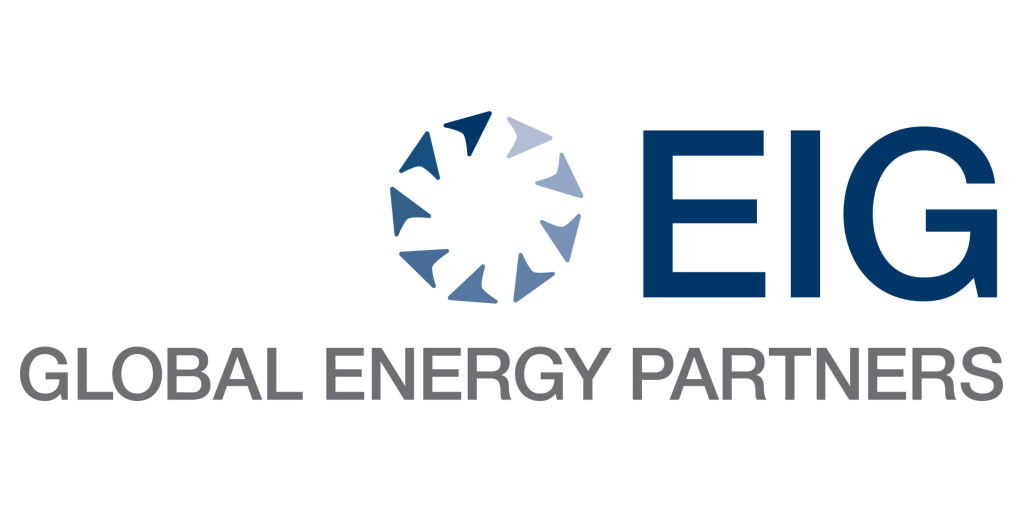 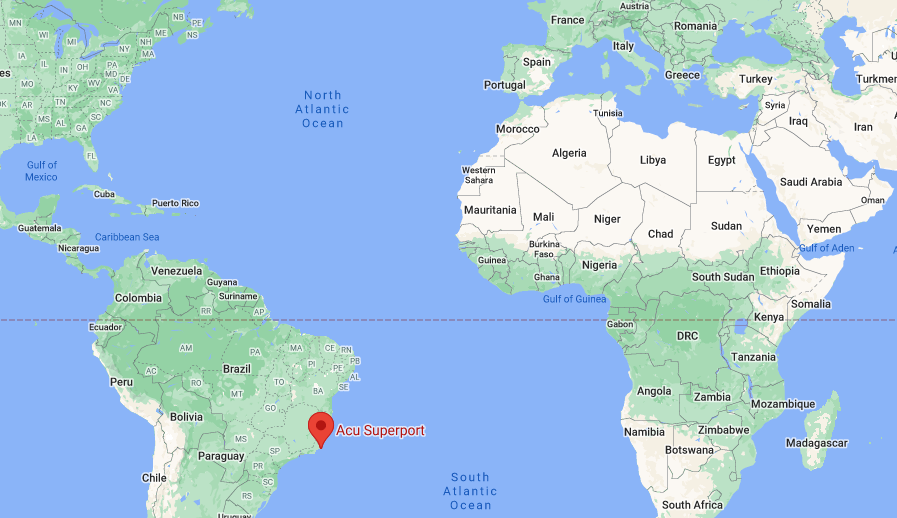 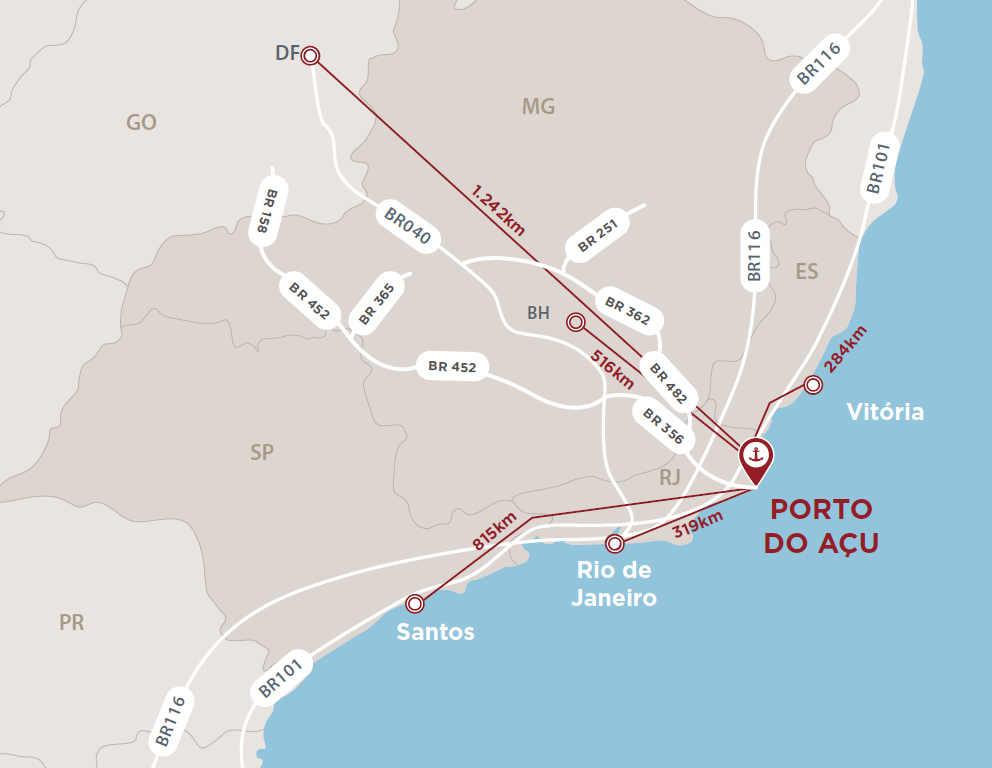 EIG Global Energy Partners is a leading provider of institutional capital to the energy sector globally.
Team
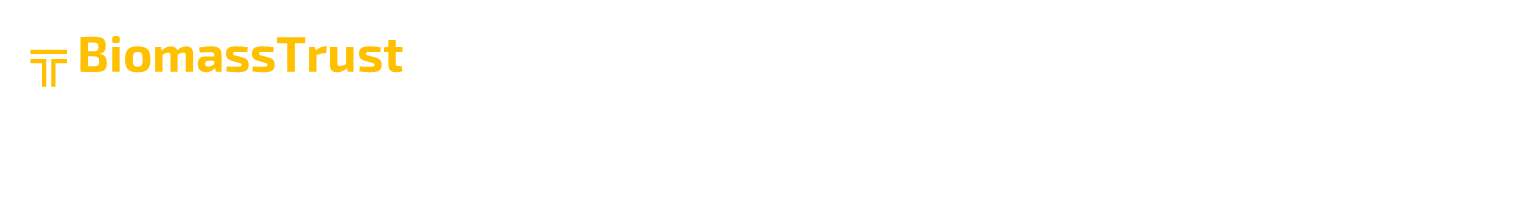 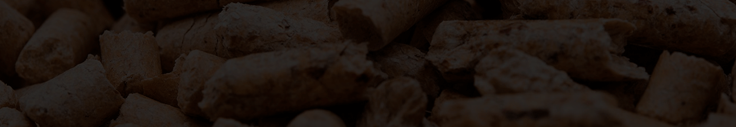 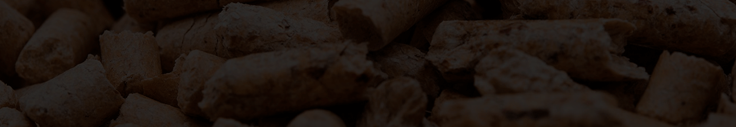 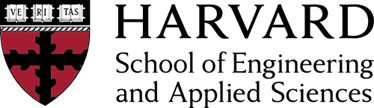 Farago Escobar, Javier – (Founder – CEO)
Harvard School of Engineering & Applied Sciences, Postdoctoral Fellow 22’ 
Lead Brazilian Contributor in the UN Environment - Renewable Global Status Report (REN21)
Former Researcher at Brazilian Reference Centre on Biomass, and Shell Research Centre for Gas Innovation, Brazil 
USP Outstanding Doctoral Thesis Award
Spark Grant by Harvard Innovation Lab
Visiting PhD. at Utrecht University; and New South Wales Government – DPI, Australia
Forestry Eng.; MSc. in Wood Technology.; PhD in Energy with highest honors from University of São Paulo
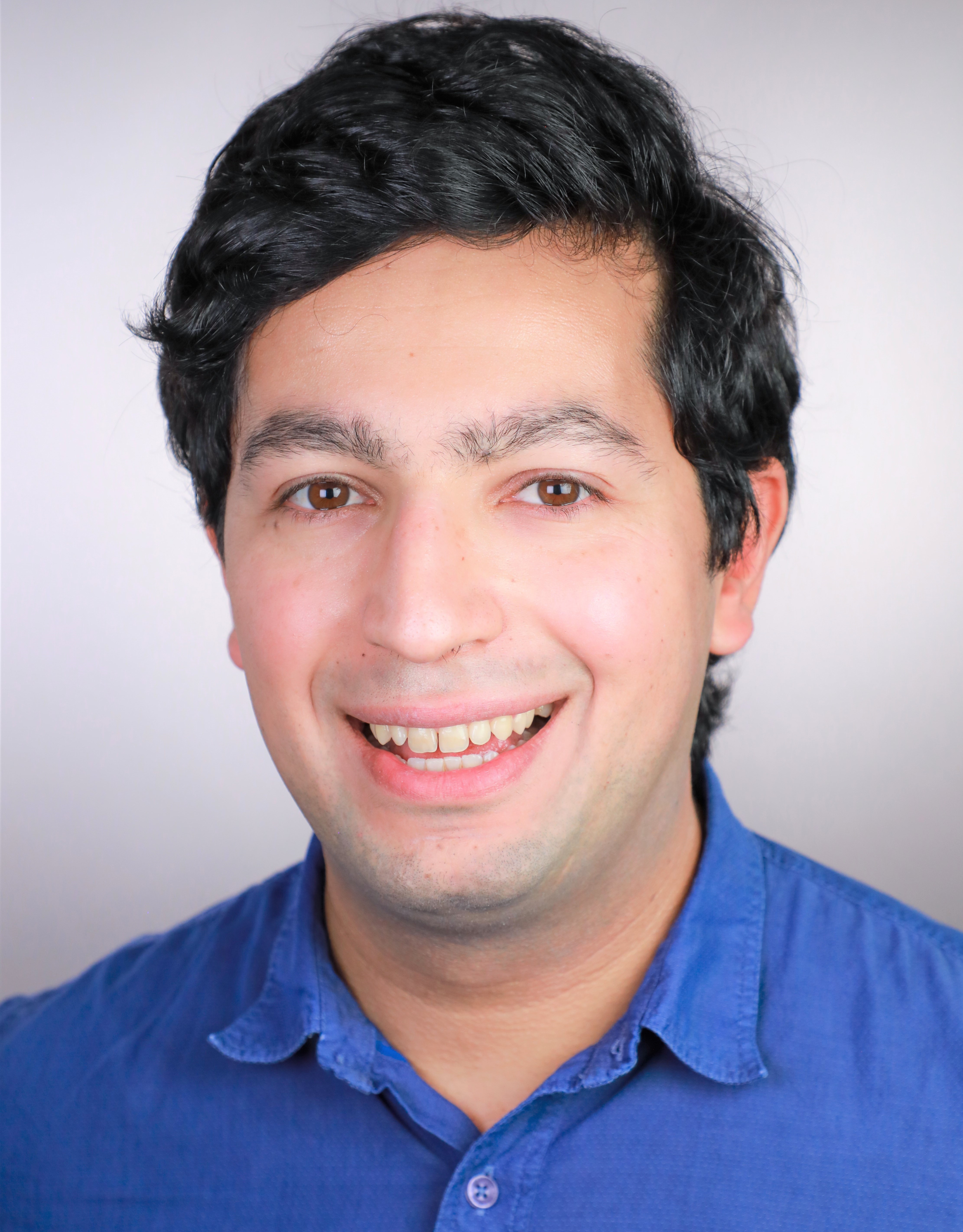 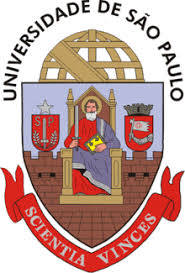 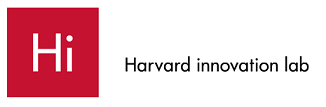 Rauter Vasconcellos, Diego – (Advisor / Financial Structuring)
Spent 20+ years helping Brazilian entrepreneurs, large corporates and state-owned companies to raise capital in the local and international markets (public and private). Extensive experience in advising complex M&A situations, as well as structuring project finance greenfield capital, including large scale wind renewable projects in Brazil 
Led execution to raise and advise clients in 30+ transactions (R$ 50 billion)
Former positions at  BR Partners (2013-2020), Credit Suisse Brasil (2011-2013), Bank of America Merrill Lynch (2007-2011), and ABN AMRO Bank (2002-2007). 
BA degree in Business Administration from Fundação Getulio Vargas & Exchange Program @ Tulane University
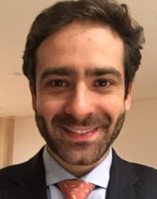 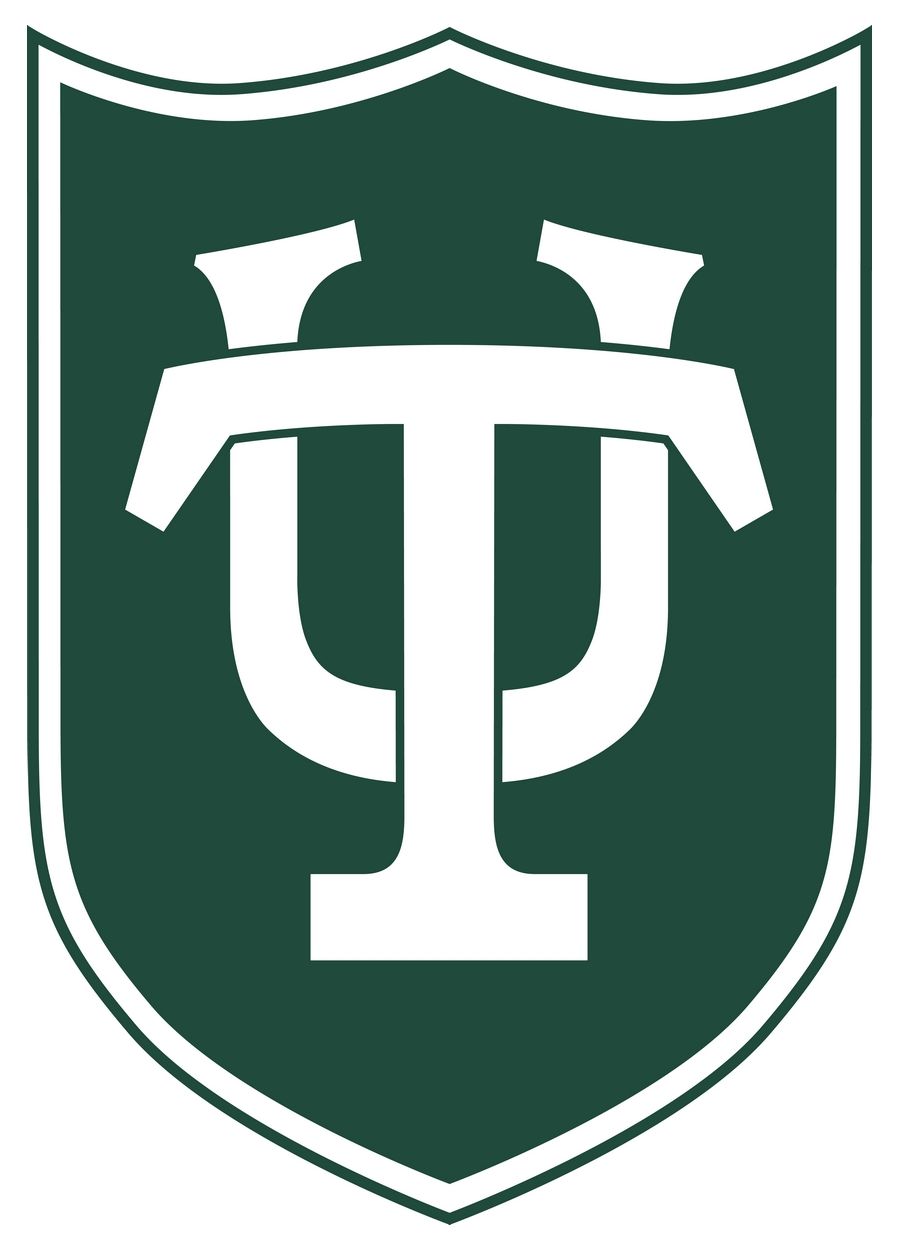 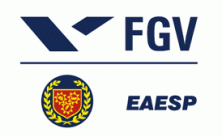 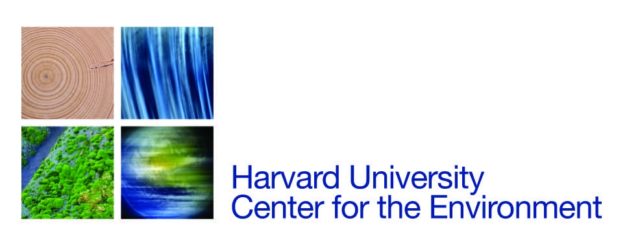 Fan, Yuanchao – (Development Manager)
Harvard Center for the Environment, Solar Geoengineering Postdoctoral Fellow 22’
Expert in forests, with experience in vegetation carbon and energy cycles of ecosystems across tropical regions. 
Former Researcher at the Norwegian Research Centre, and Bjerknes Centre for Climate Research in Bergen, Norway 
PhD degree in Bioclimatology from the University of Göttingen
PhD degree in Functional Ecology and Agricultural Sciences from AgroParisTech
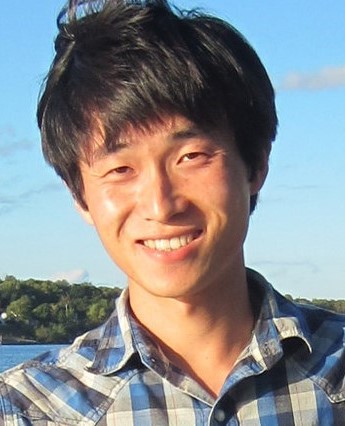 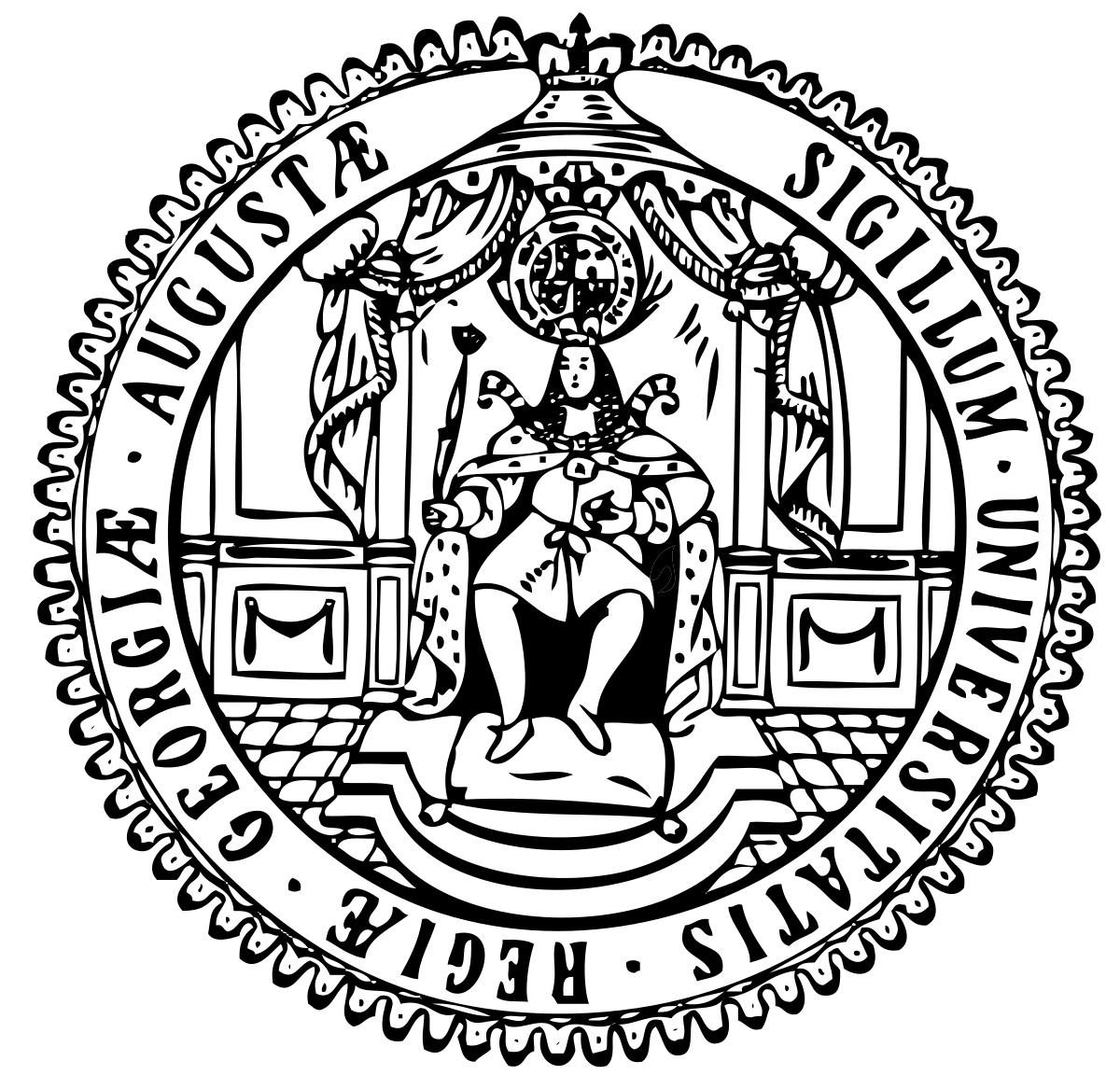 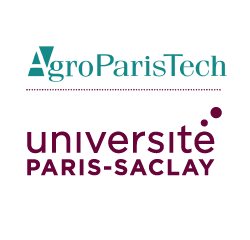 Alba Pieracci, Mike – (Project Manager)
Swiss Federal Institute of Technology - EPFL Engineering Merit Fellow 10’
Spent 06 years as a project manager in the energy sector.
Led several technical, strategic and investment operations for infrastructure construction in Latin America. 
MBA from Miguel de Cervantes European University.
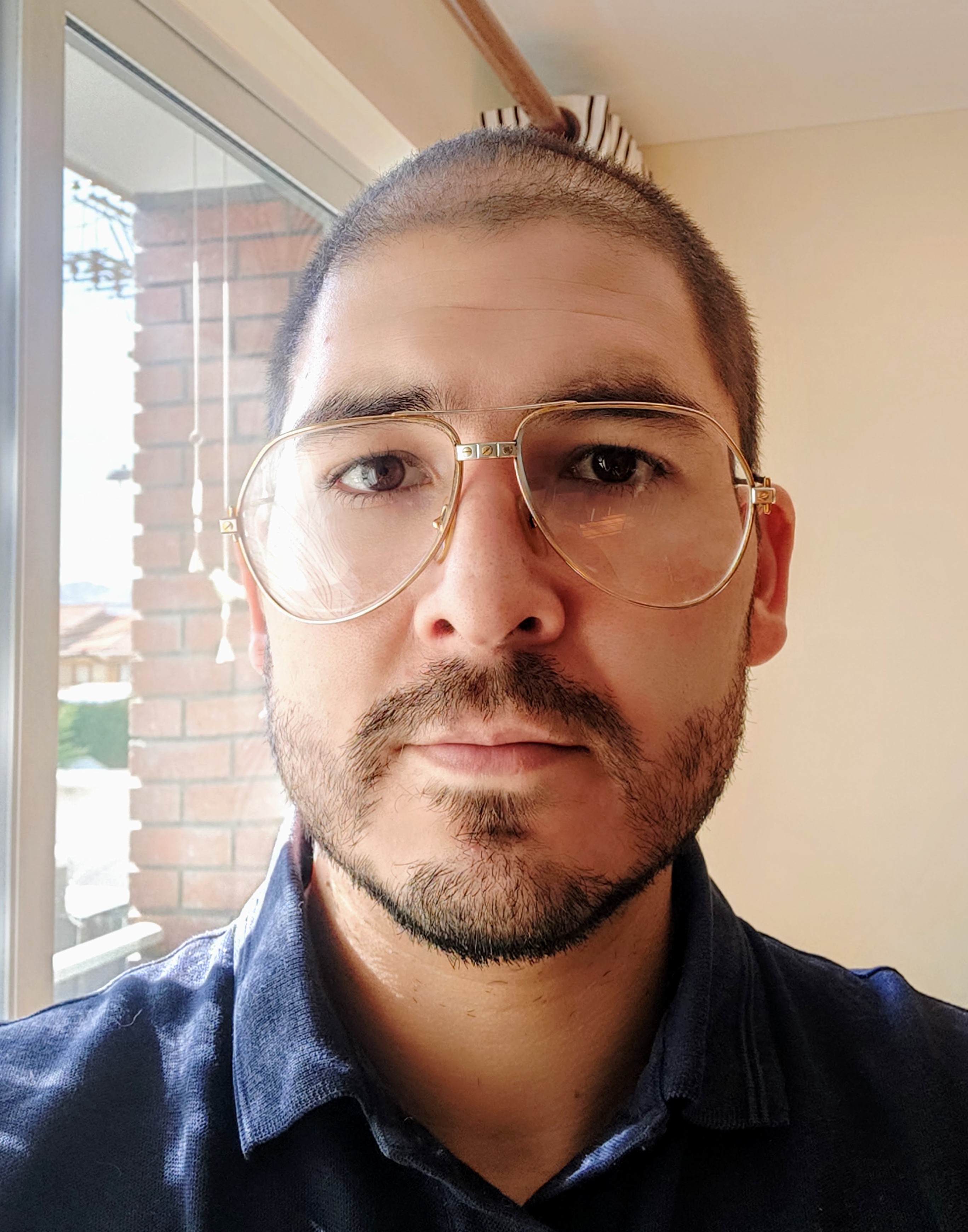 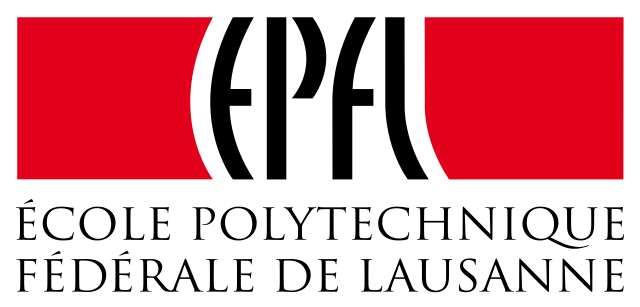 Advisors
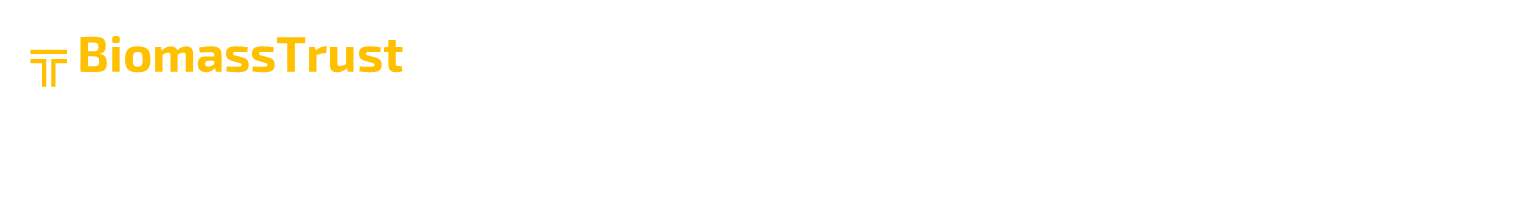 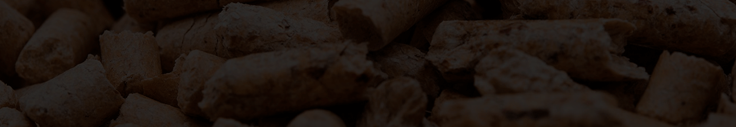 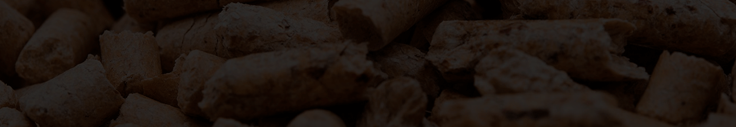 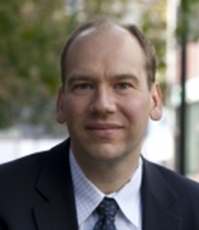 Scot T. Martin
Academic Advisor – Harvard University / SEAS
Gordon McKay Professor of Environmental Science and Engineering and Professor of Earth and Planetary Sciences
Director of the Laboratory of Environmental Chemistry in the School of Engineering and Applied Sciences at Harvard University
Ph.D. degree in chemistry (Caltech), and B.S. degree in Chemistry at Georgetown University.
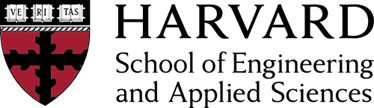 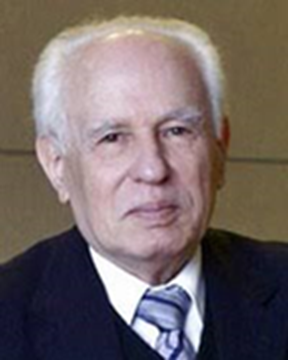 José Goldemberg
World Energy Assessment – UNDP
Worldwide heroes of the environment
Former Brazilian Minister of Science and Technology 
Former Brazilian Minister of Education
Former Environment Secretary and president of State of São Paulo Energy Company
Professor from IEE/University of São Paulo. Ph.D. in Physical Science and former President  at University of São Paulo.
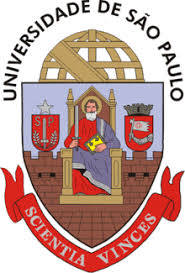 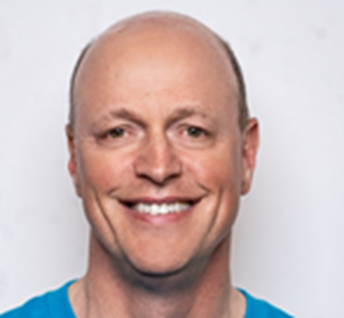 Phil Green
Venture Program Hi-lab Advisor – Harvard Innovation Labs
Former CTO, he has built consumer mobile apps for IOS and Android
Former CEO, he built a customer base of 5,000 organizations, in 50 countries, serving over 1 million users such as Bank of America, NASA, Owens Corning, Pfizer, Kraft Foods
Boston Techstars alumnus. 
MBA from HBS and graduated from Harvard College with an AB in Economics.
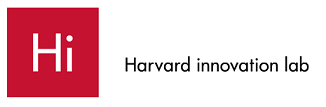 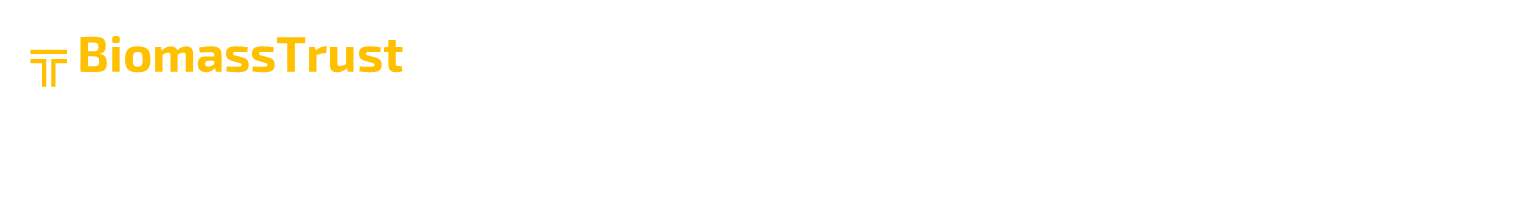 “While we are rushing to build more efficient batteries, we forget that nature already gives us wood” 
			Javier Farago Escobar
escobar@seas.harvard.edu
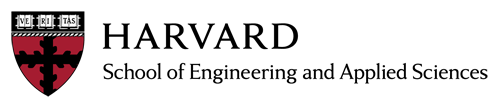